What Am I?
Click the numbers to reveal a clue. When you have guessed the fruit or vegetable, click the reveal answer button.
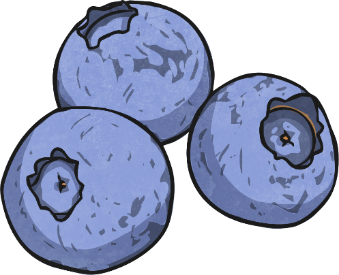 I am small.
1
I taste sweet.
2
I am blue.
3
I am blueberries!
Reveal Answer
What Am I?
Click the numbers to reveal a clue. When you have guessed the fruit or vegetable, click the reveal answer button.
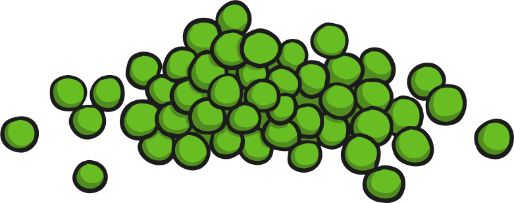 We grow in a pod.
1
We are small and round.
2
We are green.
3
We are peas!
Reveal Answer
What Am I?
Click the numbers to reveal a clue. When you have guessed the fruit or vegetable, click the reveal answer button.
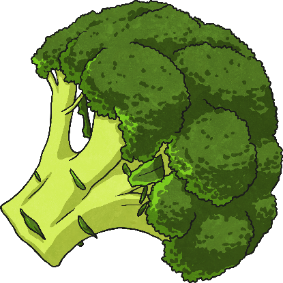 I am green.
1
I am cooked to eat.
2
I look like a little tree.
3
I am broccoli!
Reveal Answer
What Am I?
Click the numbers to reveal a clue. When you have guessed the fruit or vegetable, click the reveal answer button.
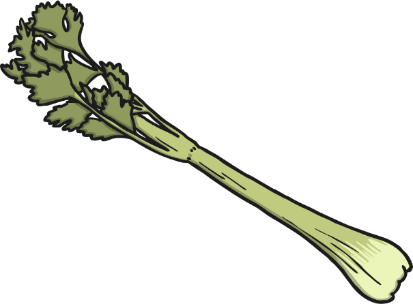 I come in stalks.
1
I am green and long.
2
I am crunchy.
3
I am celery!
Reveal Answer
What Am I?
Click the numbers to reveal a clue. When you have guessed the fruit or vegetable, click the reveal answer button.
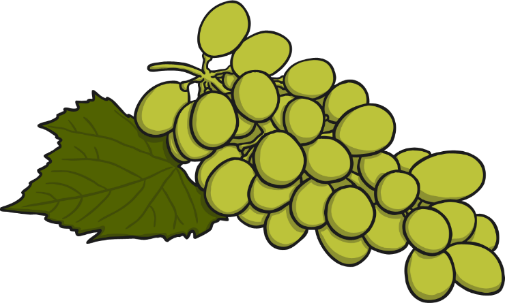 We grow in bunches.
1
We can be red or green.
2
We are small and sweet.
3
We are grapes!
Reveal Answer
What Am I?
Click the numbers to reveal a clue. When you have guessed the fruit or vegetable, click the reveal answer button.
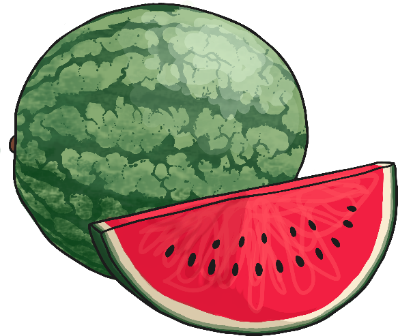 I am large.
1
I am green on the outside.
2
I am pink on the inside.
3
I am a watermelon!
Reveal Answer
What Am I?
Click the numbers to reveal a clue. When you have guessed the fruit or vegetable, click the reveal answer button.
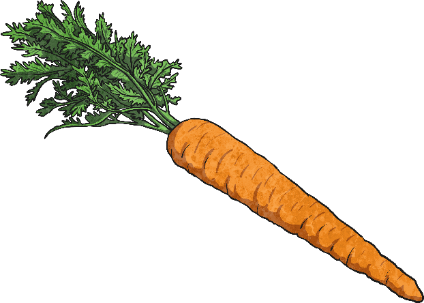 I grow in the ground.
1
I am crunchy if eaten raw.
2
I am orange.
3
I am a carrot!
Reveal Answer
What Am I?
Click the numbers to reveal a clue. When you have guessed the fruit or vegetable, click the reveal answer button.
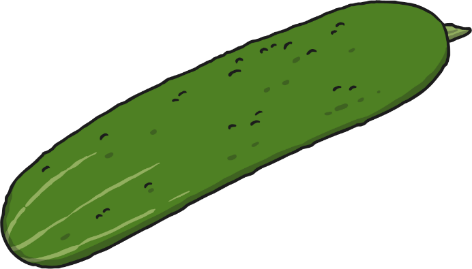 1
I am used in salads.
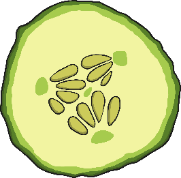 I am crunchy.
2
I am long and have green skin.
3
I am a cucumber!
Reveal Answer
What Am I?
Click the numbers to reveal a clue. When you have guessed the fruit or vegetable, click the reveal answer button.
I grow on a tree.
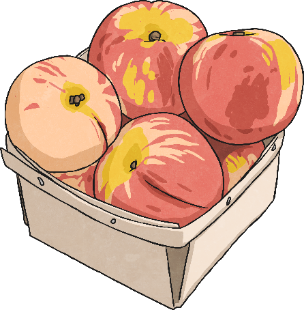 1
I have a stone inside me.
2
I have fuzzy skin.
3
I taste sweet.
4
I am a peach!
Reveal Answer
What Am I?
Click the numbers to reveal a clue. When you have guessed the fruit or vegetable, click the reveal answer button.
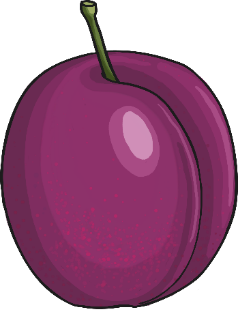 I grow on a tree.
1
I have purple or red skin.
2
I have a stone inside me.
3
I am soft to eat.
4
I am a plum!
Reveal Answer
What Am I?
Click the numbers to reveal a clue. When you have guessed the fruit or vegetable, click the reveal answer button.
I am round and red.
1
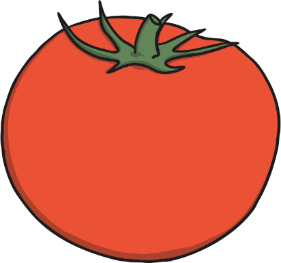 I have seeds inside me.
2
I can be cooked or eaten raw.
3
I am soft to eat.
4
I am a tomato!
Reveal Answer
What Am I?
Click the numbers to reveal a clue. When you have guessed the fruit or vegetable, click the reveal answer button.
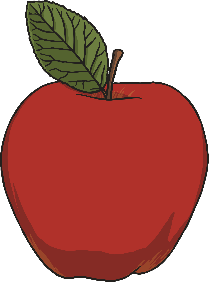 I am round.
1
I am red or green.
2
‘Granny Smith’ is a common variety of me.
3
I am an apple!
Reveal Answer
What Am I?
Click the numbers to reveal a clue. When you have guessed the fruit or vegetable, click the reveal answer button.
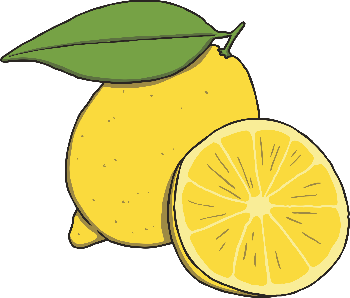 I am bitter.
1
I am yellow.
2
I have a rind.
3
I am a lemon!
Reveal Answer
What Am I?
Click the numbers to reveal a clue. When you have guessed the fruit or vegetable, click the reveal answer button.
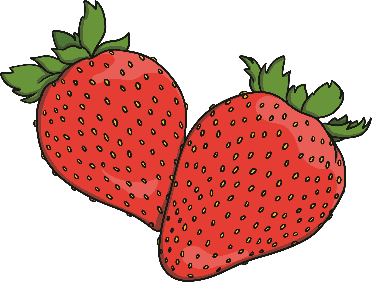 I am sweet.
1
I am red.
2
I am used in jam.
3
I am a strawberry!
Reveal Answer
What Am I?
Click the numbers to reveal a clue. When you have guessed the fruit or vegetable, click the reveal answer button.
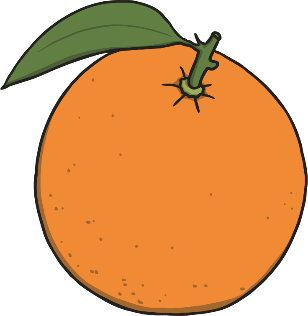 I am round.
1
I have a peel.
2
I can be made into juice.
3
I am an orange!
Reveal Answer
What Am I?
Click the numbers to reveal a clue. When you have guessed the fruit or vegetable, click the reveal answer button.
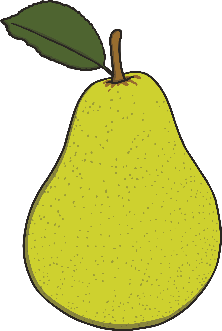 I am sweet.
1
I fit in your hand.
2
I can be eaten raw or baked.
3
I am a pear!
Reveal Answer
What Am I?
Click the numbers to reveal a clue. When you have guessed the fruit or vegetable, click the reveal answer button.
I am small.
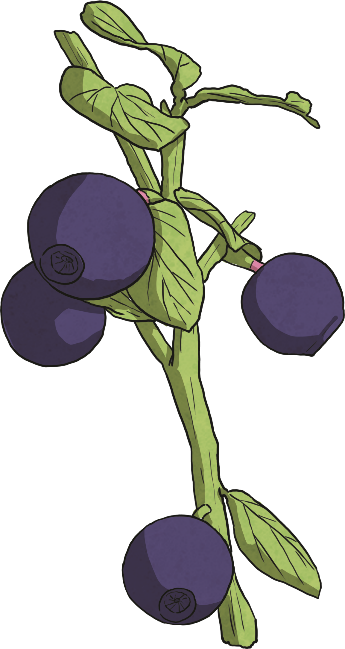 1
I am round.
2
I am tart.
3
I am a black currant!
Reveal Answer
What Am I?
Click the numbers to reveal a clue. When you have guessed the fruit or vegetable, click the reveal answer button.
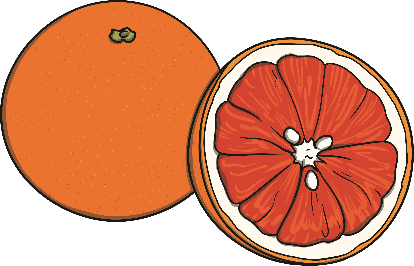 I am sour.
1
I am pink inside.
2
I am round.
3
I am a grapefruit!
Reveal Answer
What Am I?
Click the numbers to reveal a clue. When you have guessed the fruit or vegetable, click the reveal answer button.
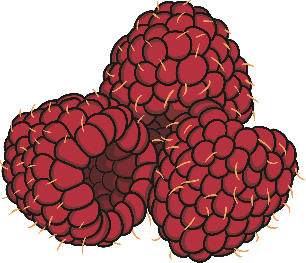 I am small.
1
I am a berry.
2
I am red or purple.
3
I am a raspberry!
Reveal Answer
What Am I?
Click the numbers to reveal a clue. When you have guessed the fruit or vegetable, click the reveal answer button.
I am sour.
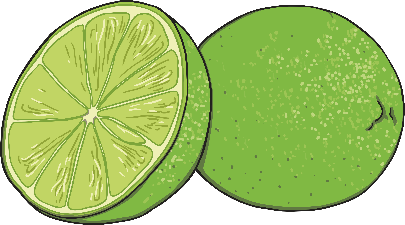 1
I am green.
2
I have a rind.
3
I am a lime!
Reveal Answer
What Am I?
Click the numbers to reveal a clue. When you have guessed the fruit or vegetable, click the reveal answer button.
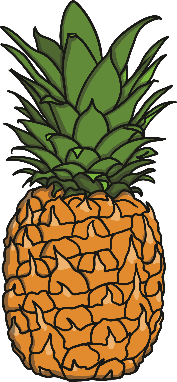 I am sweet.
1
I have a spikey top.
2
I am canned in rings.
3
I am a pineapple!
Reveal Answer
What Am I?
Click the numbers to reveal a clue. When you have guessed the fruit or vegetable, click the reveal answer button.
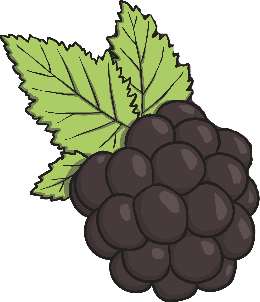 I am small.
1
I am a berry.
2
I am black.
3
I am a blackberry!
Reveal Answer